تكيف النباتات مع بيئاتها
لنتذكر معاً ما تعلمناه سابقاً :
ما تعريف البيئة ؟
    هي كلُّ ما يحيطُ بالكائنِ الحي من كائناتٍ حيةٍ وكائناتٍ 
                                 غيرِ حيةٍ

ما أنواع البيئات؟
 البيئةُ المائيةُ  وبيئةُ اليابسةِ
تكيف النباتات الصحراوية مع بيئتها :
الصبار والشيح والعاقول نباتاتٌ صحراوية تعيشُ في بيئةٍ تفتقرُ الى الماء , لذلك نجد فيها التكيفاتِ الآتيةَ :


1- أوراقُ النباتات الصحراوية رفيعةٌ وإبريةٌ كالأشواك لتقلل من فقد الماء
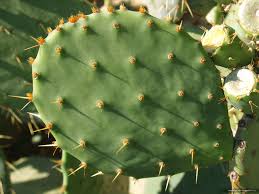 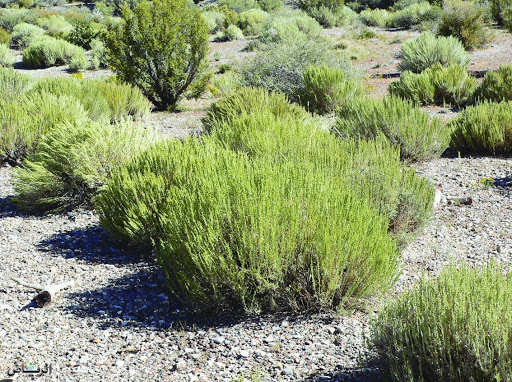 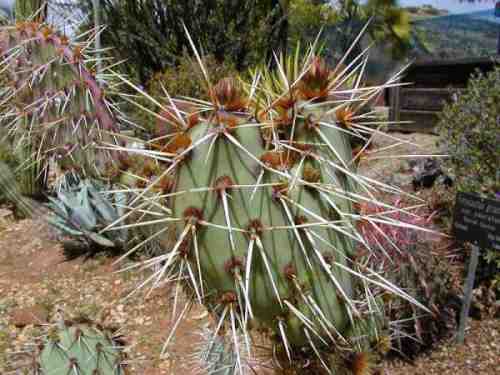 تكيف النباتات الصحراوية مع بيئتها :
2- سوقُ النباتاتِ الصحراوية منتفخةٌ لتخزنَ أكبرَ كميةٍ من الماء.

 
3- جذورُ النباتاتِ الصحراويةِ كثيرةُ التفرعِ لكي تحصلَ على الماء القليلِ الموجود في التربة .
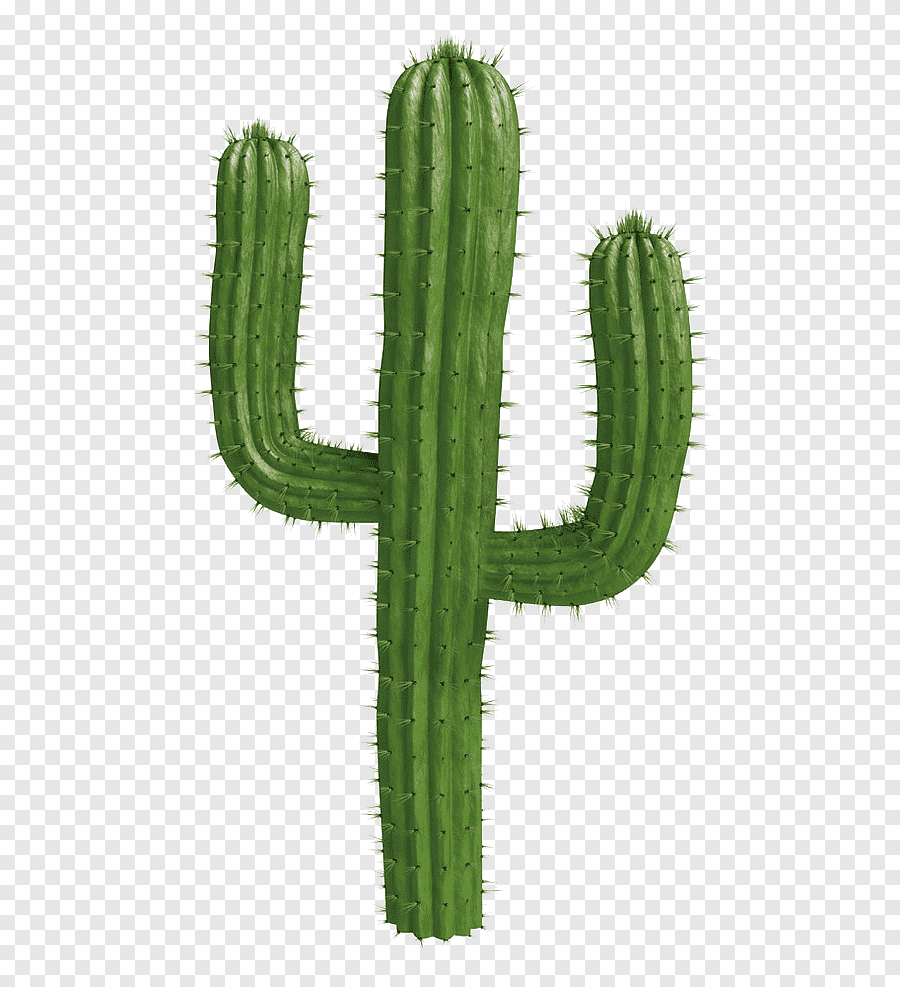 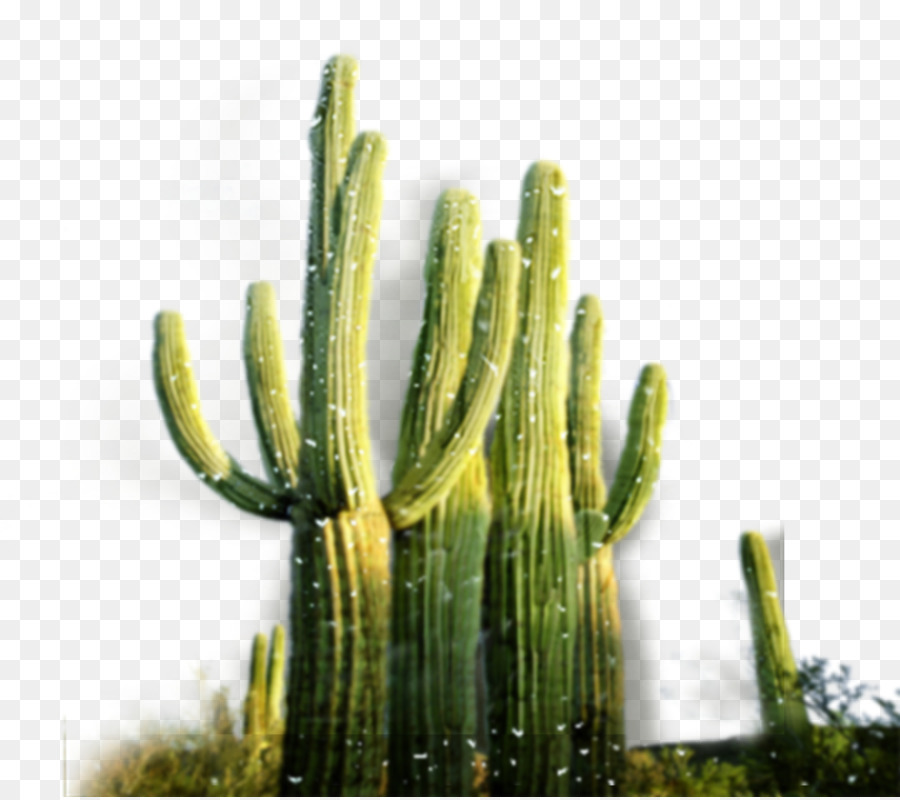 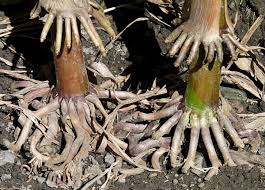 تكيف نباتات الغابة مع بيئتها :
الصنوبر والسنديانُ: أشجارٌ ضخمةٌ تعيش في الغابة أغصانها طويلةٌ ومتفرعةٌ سعياً وراءَ الضوءِ , أوراقها دائمة الخضرةِ . جذورها شديدةُ التفرعِ لامتصاصِ الماءِ .
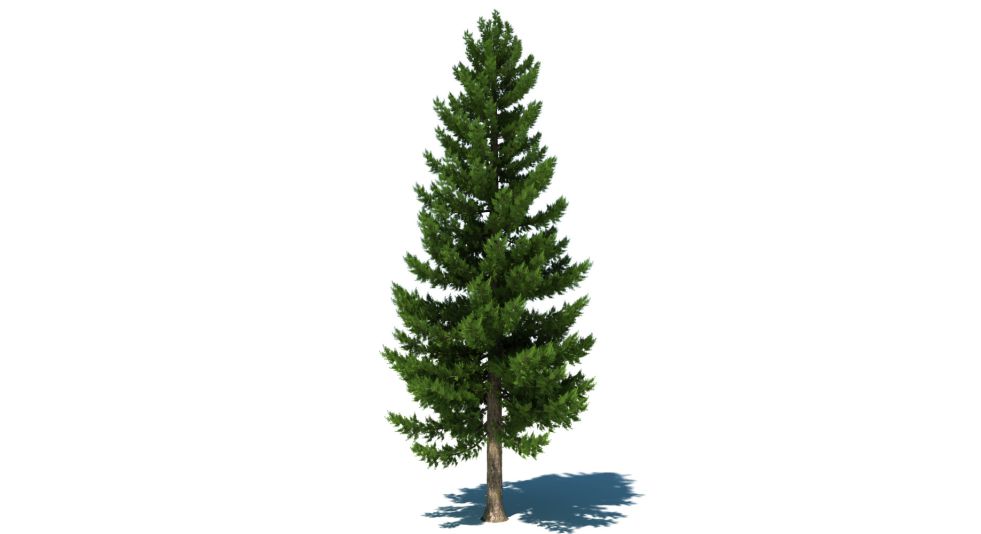 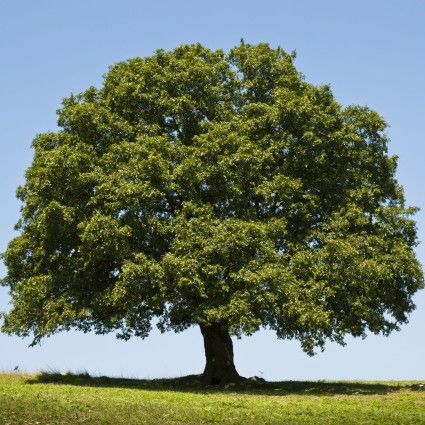 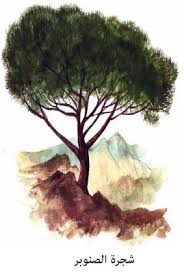 تكيف النباتات المائية مع بيئتها :
نباتُ الايلوديا : يعيش مغموراً بالماء , أوراقهُ صغيرةٌ , ساقهُ رفيعةٌ ولينةٌ , جذورهُ ضعيفةٌ قليلةُ التفرعِ ,  يمكن مشاهدةُ هذا النبات في أحواض تربيةِ السمكِ .
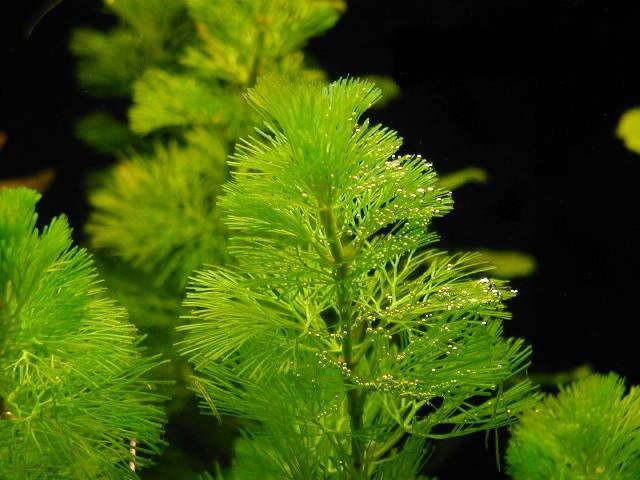 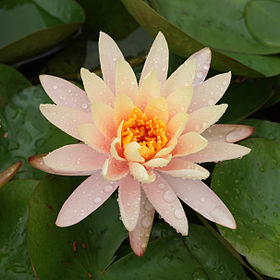 تكيف النباتات المائية مع بيئتها :
نباتُ النيلوفر : يعيشُ طافياً على سطح الماء , أوراقهُ واسعةُ السطحِ لتساعدهُ على الطفو فوقَ سطح الماء , جذورهُ خيطيةٌ , تمتصُ الماءَ من جميع أجزاءِ جِسمها , كما تقومُ بعملية التركيب الضوئي , تُغني الماءَ بالأوكسجينِ الضروريِ للأحياءِ المائيةِ .
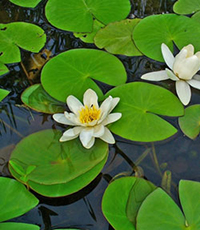 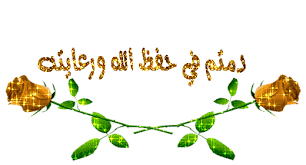